Non-communicable DiseasesBLOCK II- Ophthalmology Block
(Blindness & Accidents, Injuries)
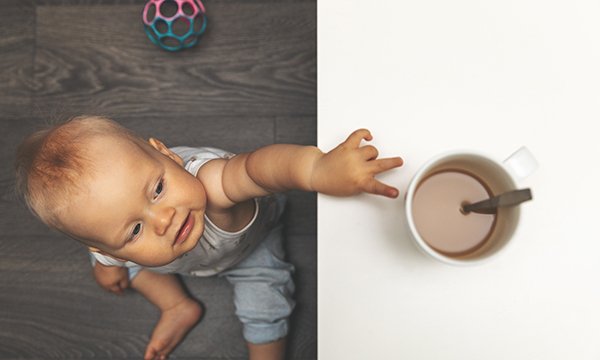 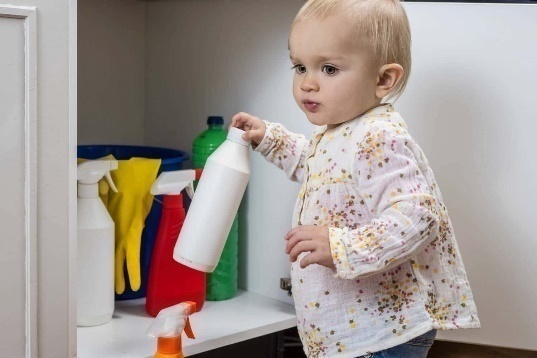 Dr. Imrana Saeed APMO
Dr. Asif Maqsood Butt Sr Demonstrator
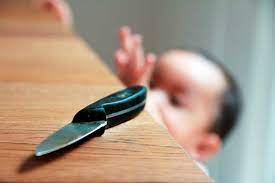 4/2/2024
1
Vision & Mission of RMU
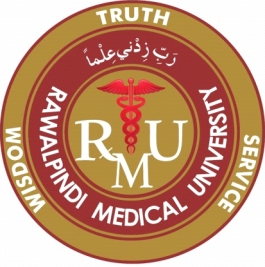 To impart evidence based research oriented medical education
To provide best possible patient care
To inculcate the values of mutual respect and ethical practice of medicine
4/2/2024
2
Prof Umar model
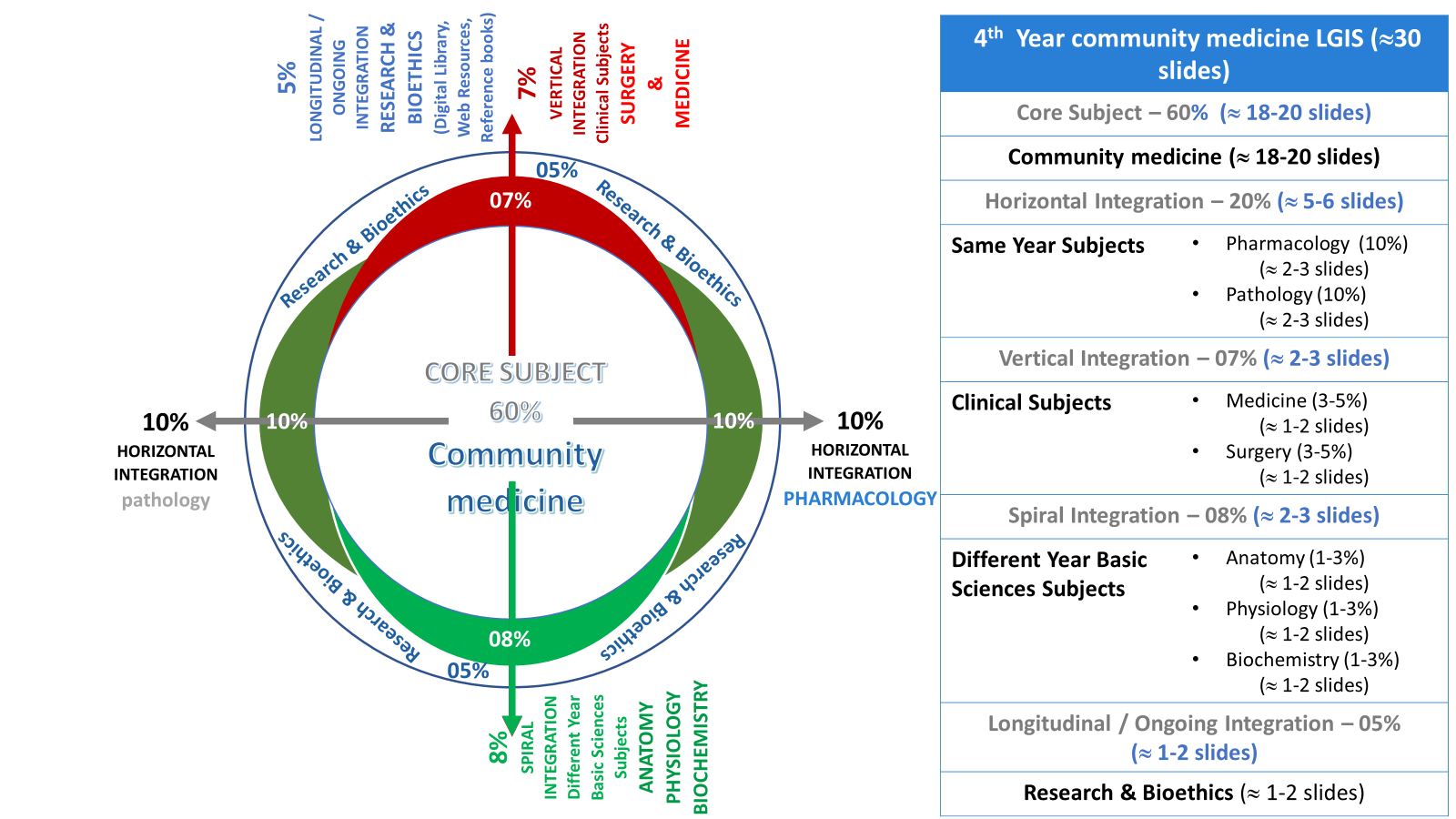 4/2/2024
3
Learning Objectives
Describe epidemiology of blindness
Describe patterns of preventable blindness in the community
Recommend approaches to prevention of blindness in the community
Categorize different types of accidents
Describe risk factors involved in accidents 
Recommend different preventive strategies for accident controls
Categorize different types of accidents
Describe risk factors involved in accidents 
Recommend different preventive strategies for accident controls
4/2/2024
4
Lecture Sequence
4/2/2024
5
Blindness--problem statement
According to world health organization, Globally, at least 2.2 billion people have a near or distance vision impairment. 
In at least 1 billion – or almost half – of these cases, vision impairment could have been prevented or has yet to be addressed.
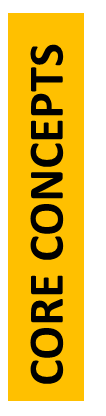 4/2/2024
6
[Speaker Notes: https://www.who.int/news-room/fact-sheets/detail/blindness-and-visual-impairment]
Global Causes Of Blindness
Nearly 82 percent of the people who are visually impaired are 50 years and older which is roughly 20% of world population

19 million children are visually impaired of these 12 million children are visually impaired due to refractive errors
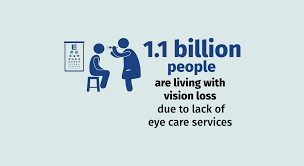 CORE CONCEPTS
4/2/2024
7
[Speaker Notes: https://www.who.int/news-room/fact-sheets/detail/blindness-and-visual-impairment]
Epidemiological Determinants
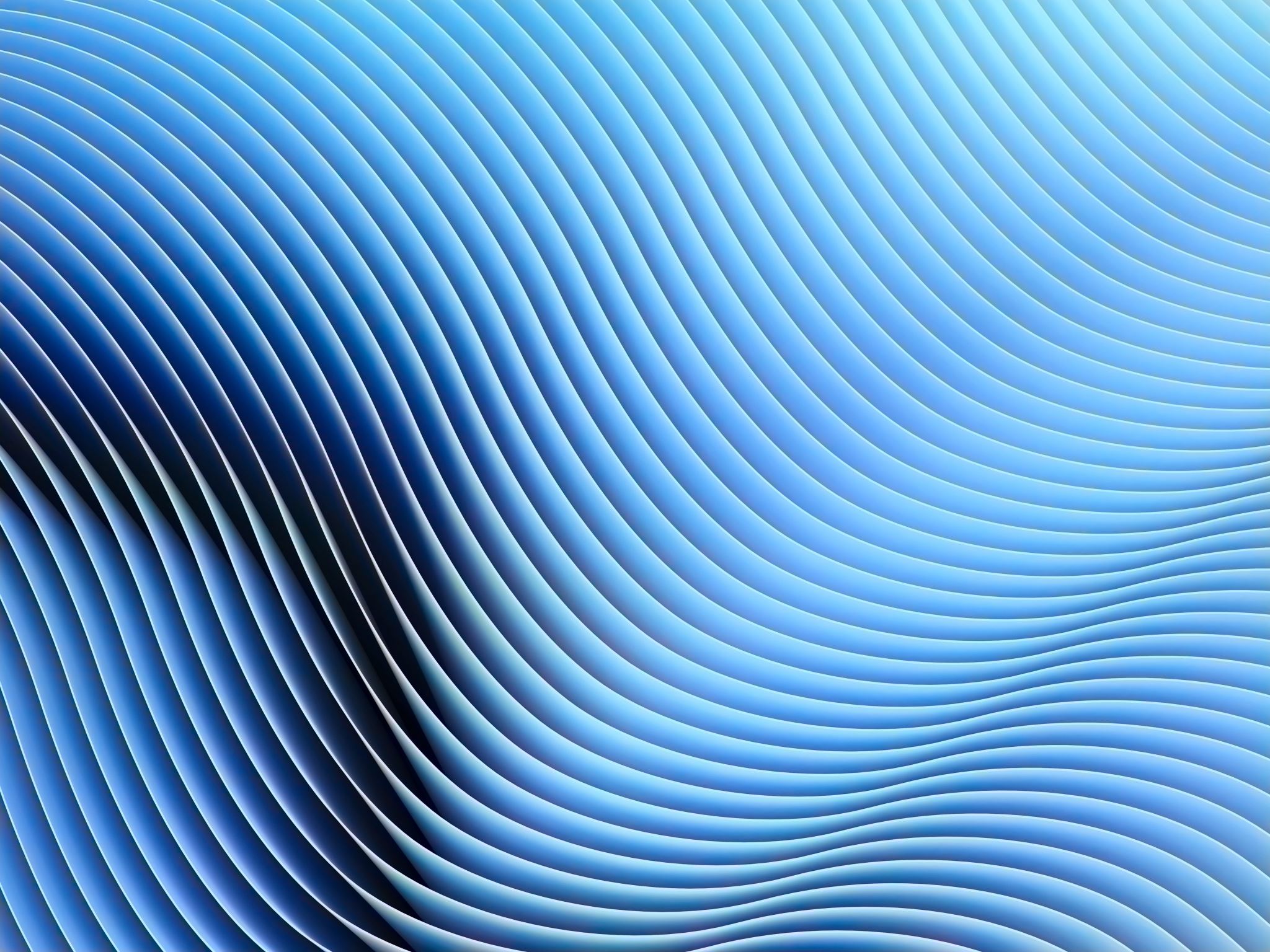 CORE CONCEPTS
4/2/2024
8
[Speaker Notes: https://www.cdc.gov/visionhealth/basics/ced/index.html#:~:text=The%20leading%20causes%20of%20blindness,disorders%20include%20amblyopia%20and%20strabismus.]
Relationship With General Health
Malnutrition 
Vitamin A Deficiency Manifestation
Xerophthalmia , Corneal Ulcers
Chronic Diseases : Diabetic Retinopathy
Accidents And Trauma : Cornea Trauma  
Congenital Causes
CORE CONCEPTS
4/2/2024
9
Blindness And Vision Impairment
larger the second number worse the vision. Normal vision is 6/6
Horizontal integration
4/2/2024
10
Community Ophthalmology
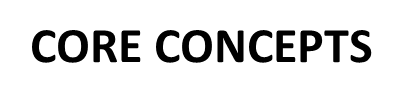 4/2/2024
11
Newer Interventions
CORE CONCEPTS
4/2/2024
12
Primary Eye Care(health education& specific protection )
Secondary Care (early diagnosis & prompt treatment)
To prevent disease to before occurrence
 Health Education 
Trained Health Care Workers to
Promote Personal Health & hygiene
 specific protection 
Vit A drops 
Immunization for rubella& measles
To prevent loss of vision from established disease 
Correction of refractive errors
Definitive treatment for Cataract, glaucoma  ocular trauma
Mobile eye clinics & eye camp approach
Horizontal integration
Tertiary care(Disability limitation & rehabilitation)
Examples
Cataract                           - surgery
Corneal scaring              -keratoplasty
Low vision                       - vision aids
4/2/2024
13
4/2/2024
14
Specific Programs
CORE CONCEPTS
15
4/2/2024
Accidents And Injuries
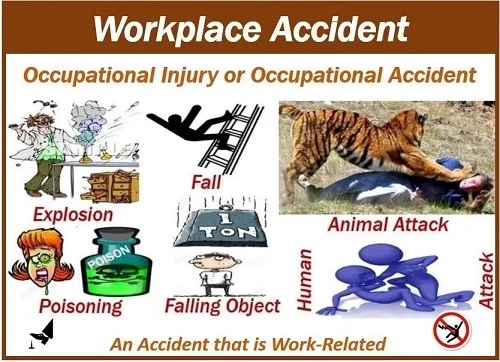 CORE CONCEPTS
4/2/2024
16
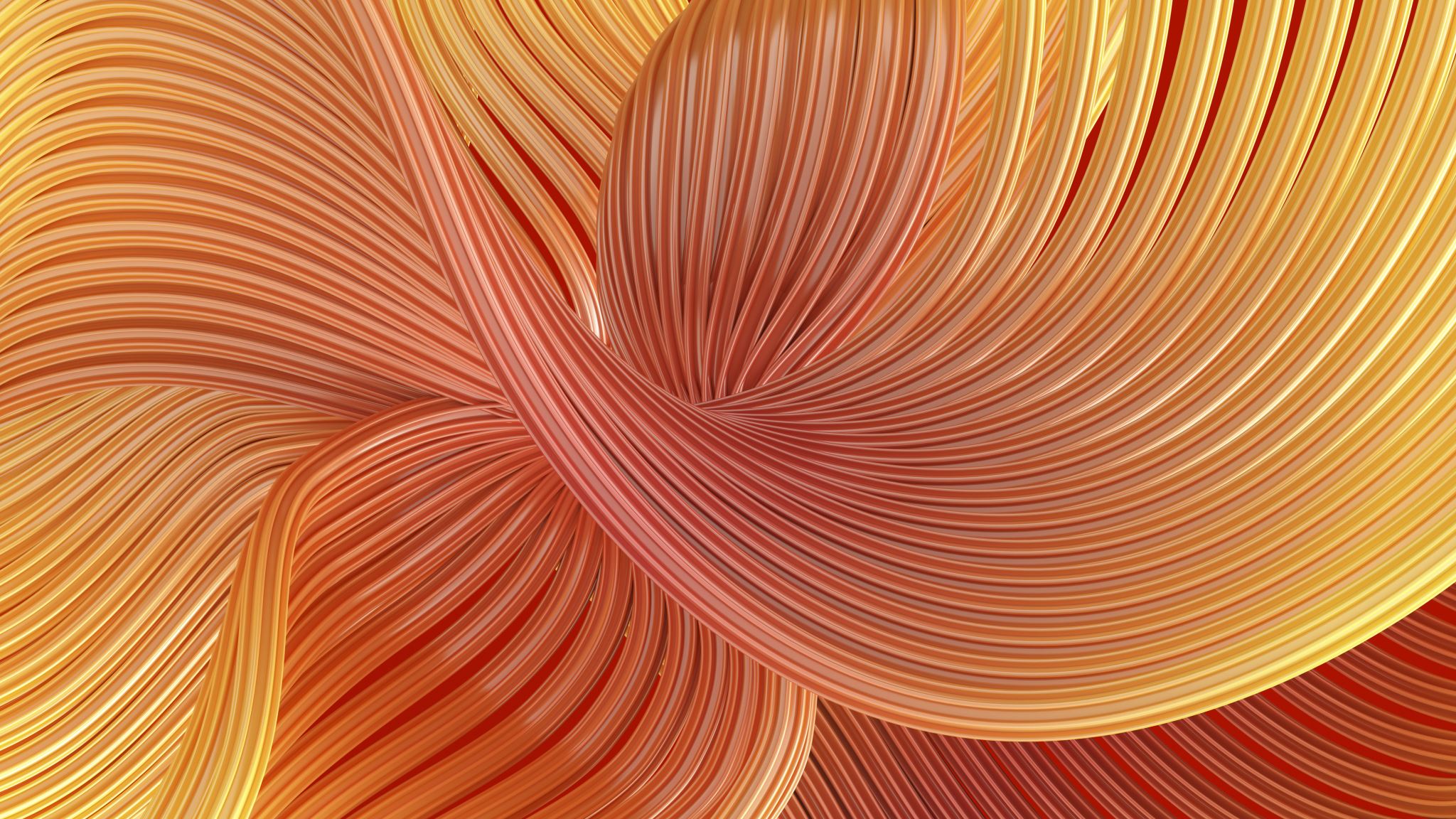 Road Traffic Accident (Problem Statement)
STATISTICS
4/2/2024
17
Risk Factors
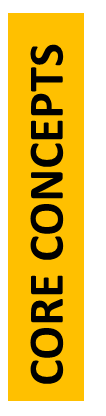 4/2/2024
18
Prevention
CORE CONCEPTS
Data collection 
Safety education 
Promotion of safety measures
Alcohol and drugs
Primary care 
Elimination of causative factors
Enforcement of laws
Rehabilitation services
Accident research
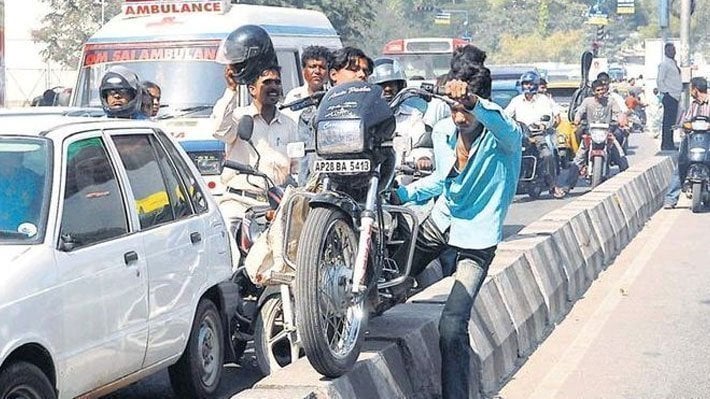 4/2/2024
19
Domestic Accidents
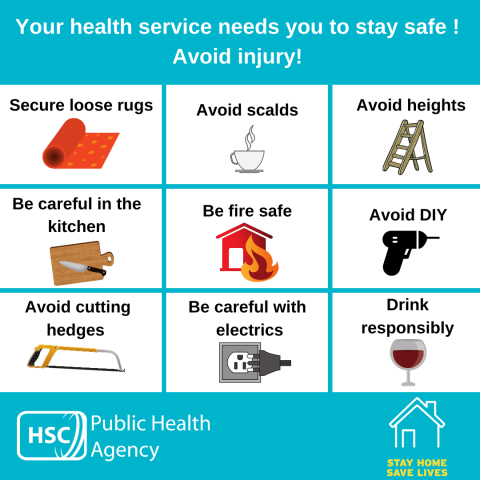 Drowning
Burns
Falls 
Poisoning 
Injuries from sharps and instrument 
Bites injuries from animals
CORE CONCEPTS
4/2/2024
20
[Speaker Notes: BURN FIRST AID & INITIAL MANAGEMENT جلنا، ابتدائی طبی امداد اور ابتدائی علاجhttps://youtu.be/5igORQozarI]
Drowning
CORE CONCEPTS
Prevention
Engineering methods
Safe water system
Pool fences or barriers
Safe water zone
Covering of wells
Emptying buckets & baths
Laws & regulations
Community awareness
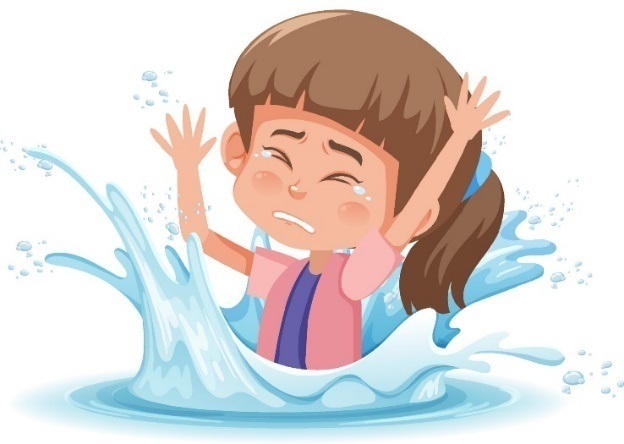 4/2/2024
21
Burns
Hot liquids, hot solids & flame
Risk factors 
Age
Gender
Socioeconomic
Occupations
Alcohol abuse and smoking
Lack of awareness
unsafe handling of chemicals
CORE CONCEPTS
4/2/2024
22
Burns
Vertical integration
Burn Don’t
Burn Do’s
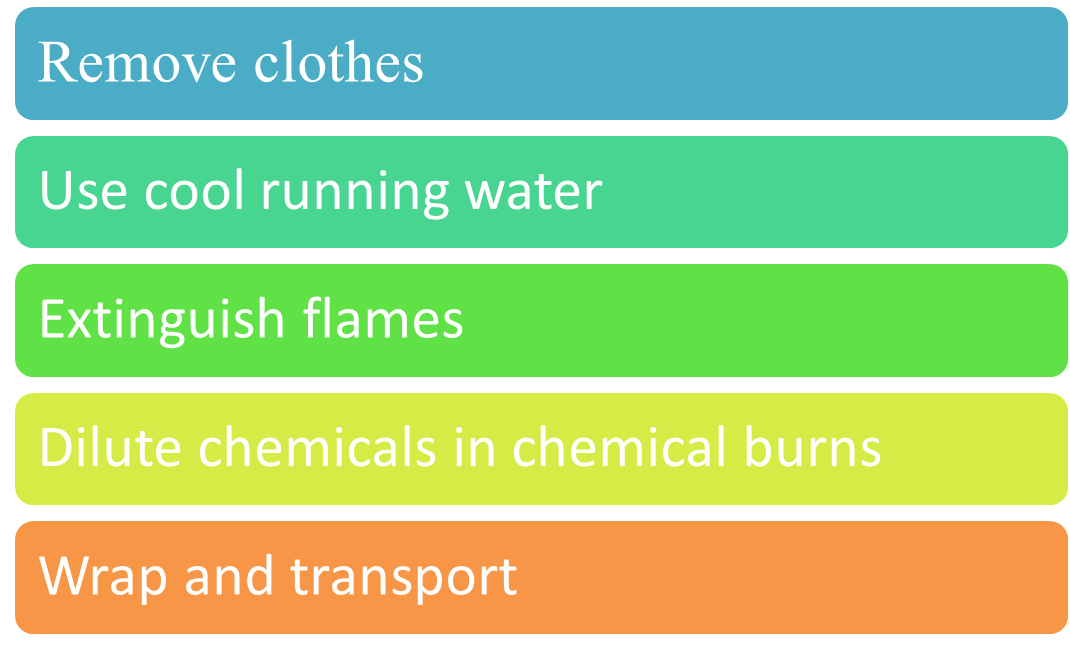 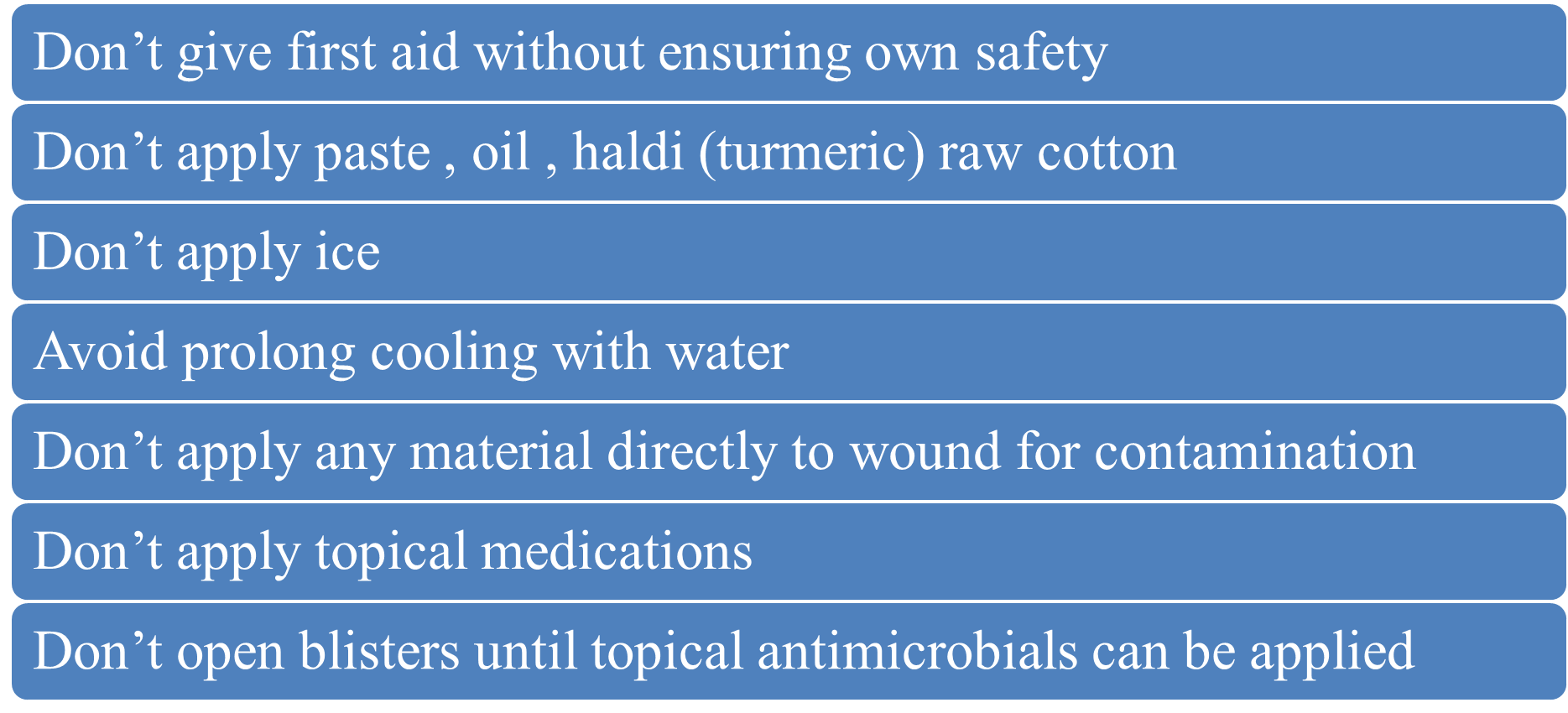 4/2/2024
23
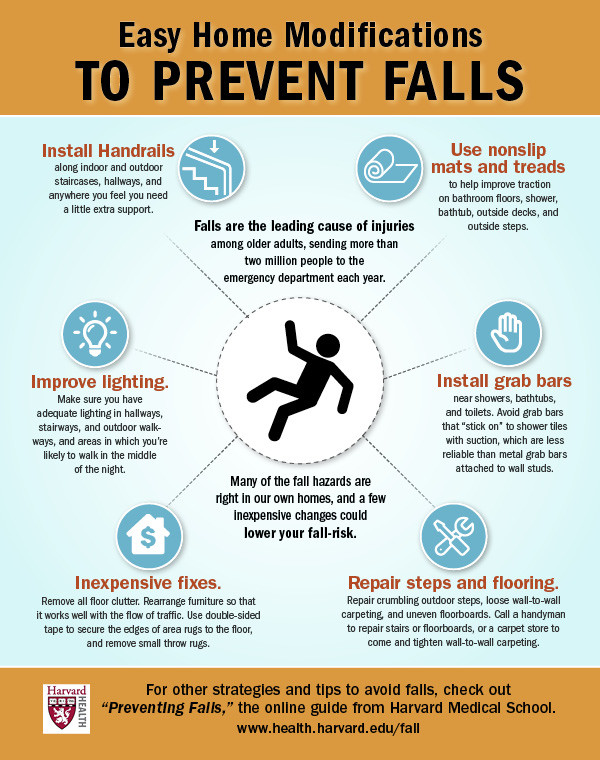 Falls
Risk factors 
Occupation
Alcohol 
Socioeconomic 
Medical condition 
Unsafe environment 
Prevention 
Screening
Environmental modification
Training
CORE CONCEPTS
4/2/2024
24
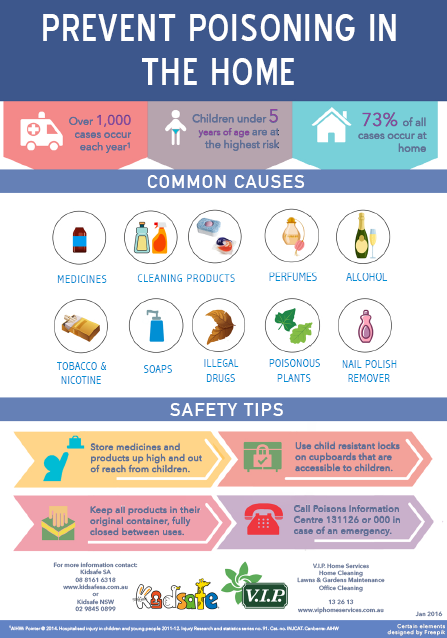 Poisoning
Causative Agents 
Pesticides
Kerosene 
Prescription drugs 
Household chemicals
Prevention
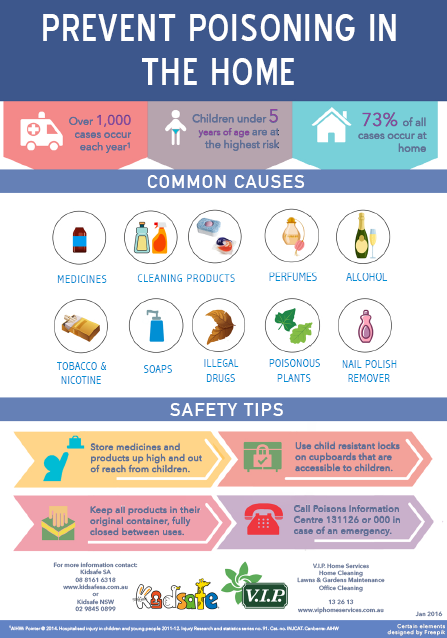 4/2/2024
25
Assessment
A 35-year-old male with a history of poorly controlled diabetes presents with blurry vision in both eyes. On exam, there are microaneurysms, hemorrhages, and exudates in the retina. What is the most likely diagnosis? 
a. Cataracts 
b. Glaucoma 
c. Age-related macular degeneration 
d. Diabetic retinopathy
Vit A deficiency
EOLA
Answer: d. Diabetic retinopathy
4/2/2024
26
Assessment
Which of the following is NOT a modifiable risk factor for motor vehicle accidents? 
a. Alcohol consumption 
b. Seat belt use 
c. Speeding 
d. Driver's age
Old tyres
EOLA
Answer: d. Driver's age
4/2/2024
27
Research Article & Family Medicine
https://www.ncbi.nlm.nih.gov/pmc/articles/PMC5865509/

The WHO ‘ten key activities for healthy eyes in children’ provide a clear blueprint for what needs to be addressed at primary care level. They address both prevention and active management of eye diseases in children and fall into three categories: health promotion (eg, breast feeding, face washing), ensuring high coverage of specific preventive measures (eg, VAS, measles immunisation) and the detection and referral of treatable eye conditions (eg, cataract, glaucoma).
4/2/2024
28
Workplace accidents & ethics
Safety Culture, Moral Disengagement, and Accident Underreporting by  Laura Petitta,Tahira M. Probst, Claudio Barbaranelli

Using Rest’s (1986) model of ethical decision making as a framework ethical safety behavior requires first a recognition (i.e., moral awareness) by employees that their decision to report an accident has the potential to help or harm others and that they have volition in making the decision to report.
4/2/2024
29
Learning sources
K.PARK  Text book of community medicine
Additional sources . World health organization for global data
4/2/2024
30